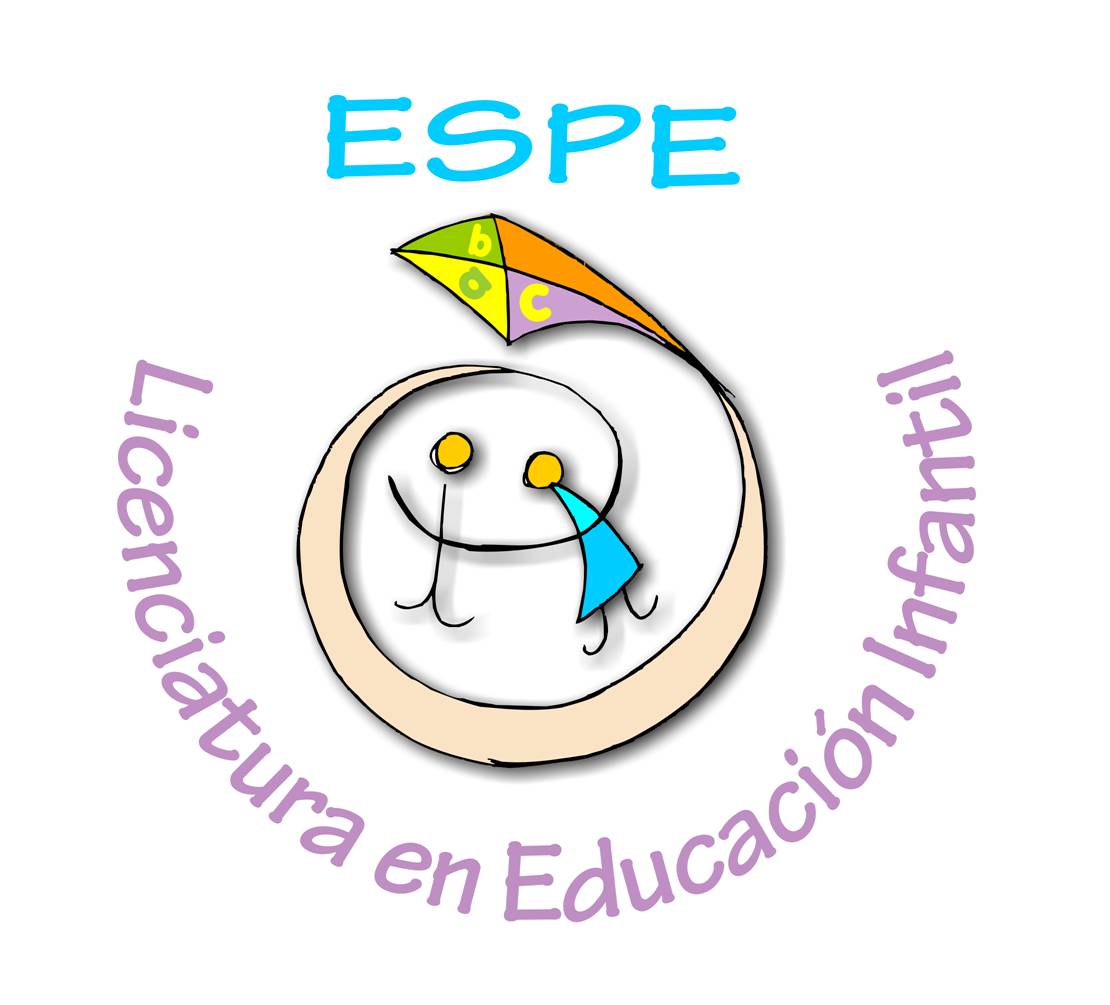 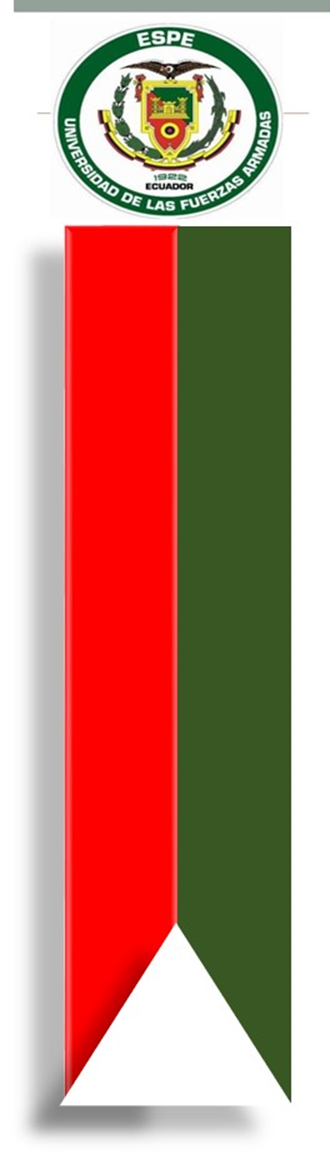 Universidad de las Fuerzas Armadas ESPE
DEPARTAMENTO DE CIENCIAS HUMANAS Y SOCIALES
Carrera de Licenciatura en Ciencias de la Educación Mención Educación Infantil
SERIACIÓN Y EL USO DE LAS HERRAMIENTAS DIGITALES DURANTE LA PANDEMIA POR COVID-19 EN NIÑOS DE 5 A 6 AÑOS EN LA UNIDAD EDUCATIVA MARQUESA DE SOLANDA
Autoras:
MENA MANCIATI MARIELA BELÉN
MORALES TUÁREZ RENATA FRANCINI

Tutora: Msc. Isabel del Hierro

Sangolquí, 2021
Agenda
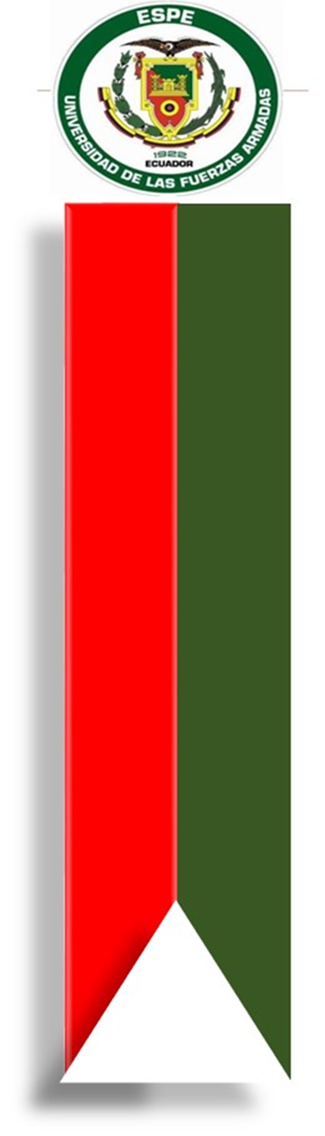 Introducción
Resultados
Objetivos
Conclusiones
Marco Teórico
Recomendaciones
Metodología
Propuesta
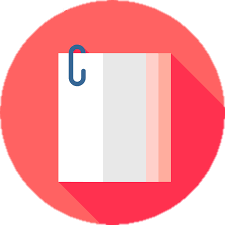 Introducción
Objetivos
Metodología
Marco Teórico
Problema de investigación
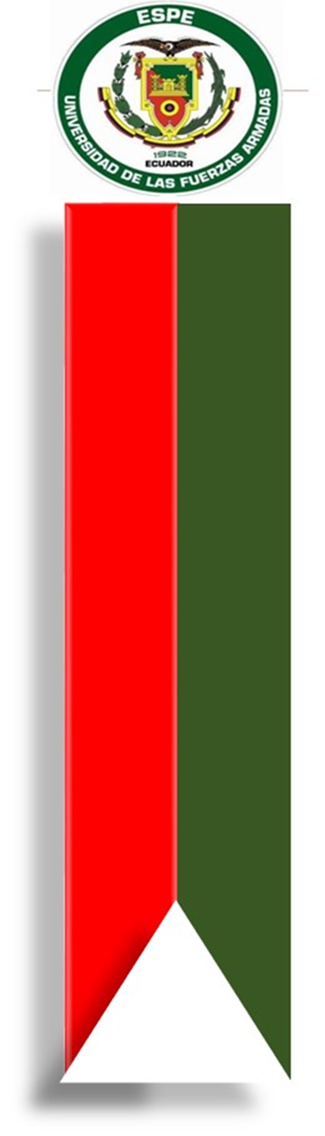 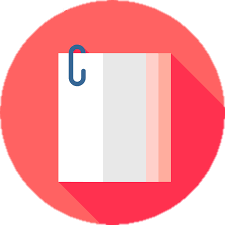 Introducción
Objetivos
Metodología
Marco Teórico
Justificación
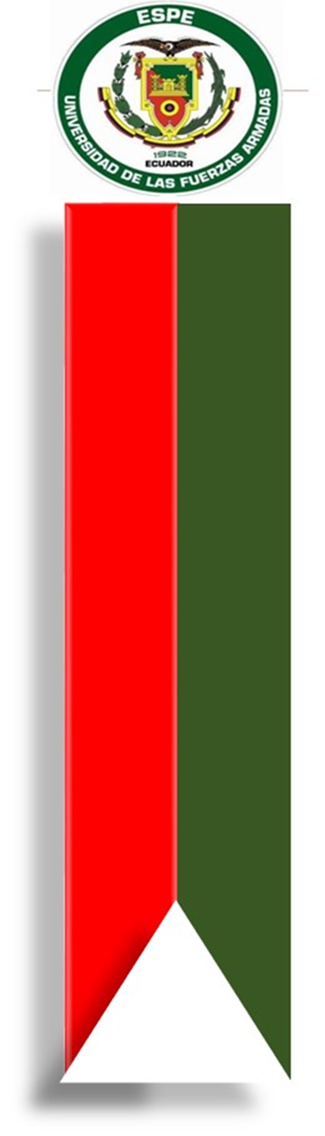 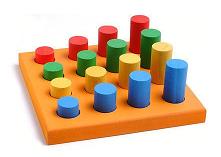 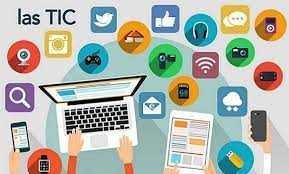 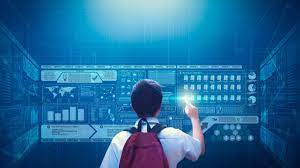 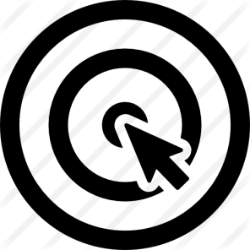 Objetivos
Metodología
Marco Teórico
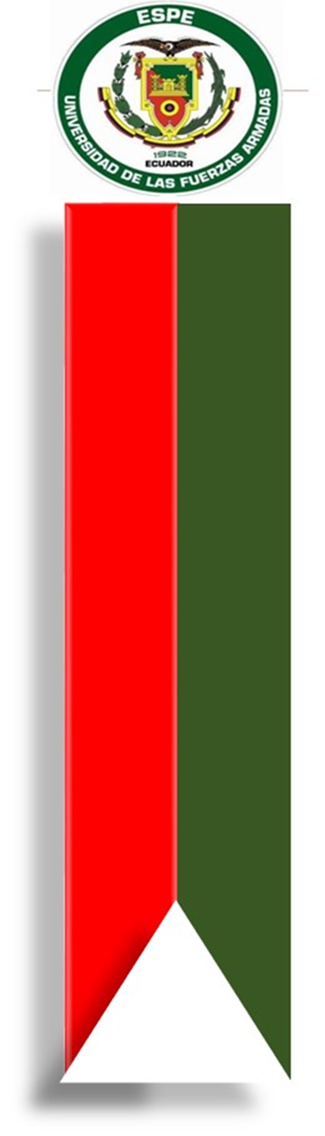 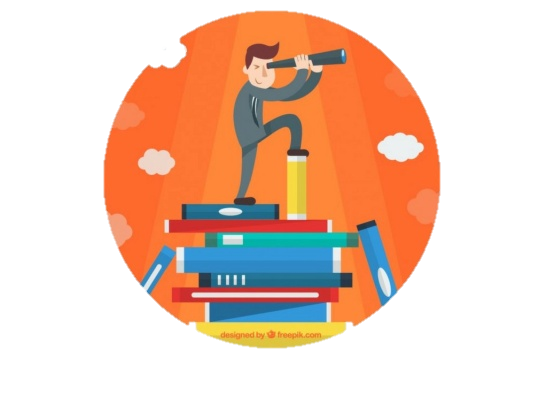 Metodología
Marco Teórico
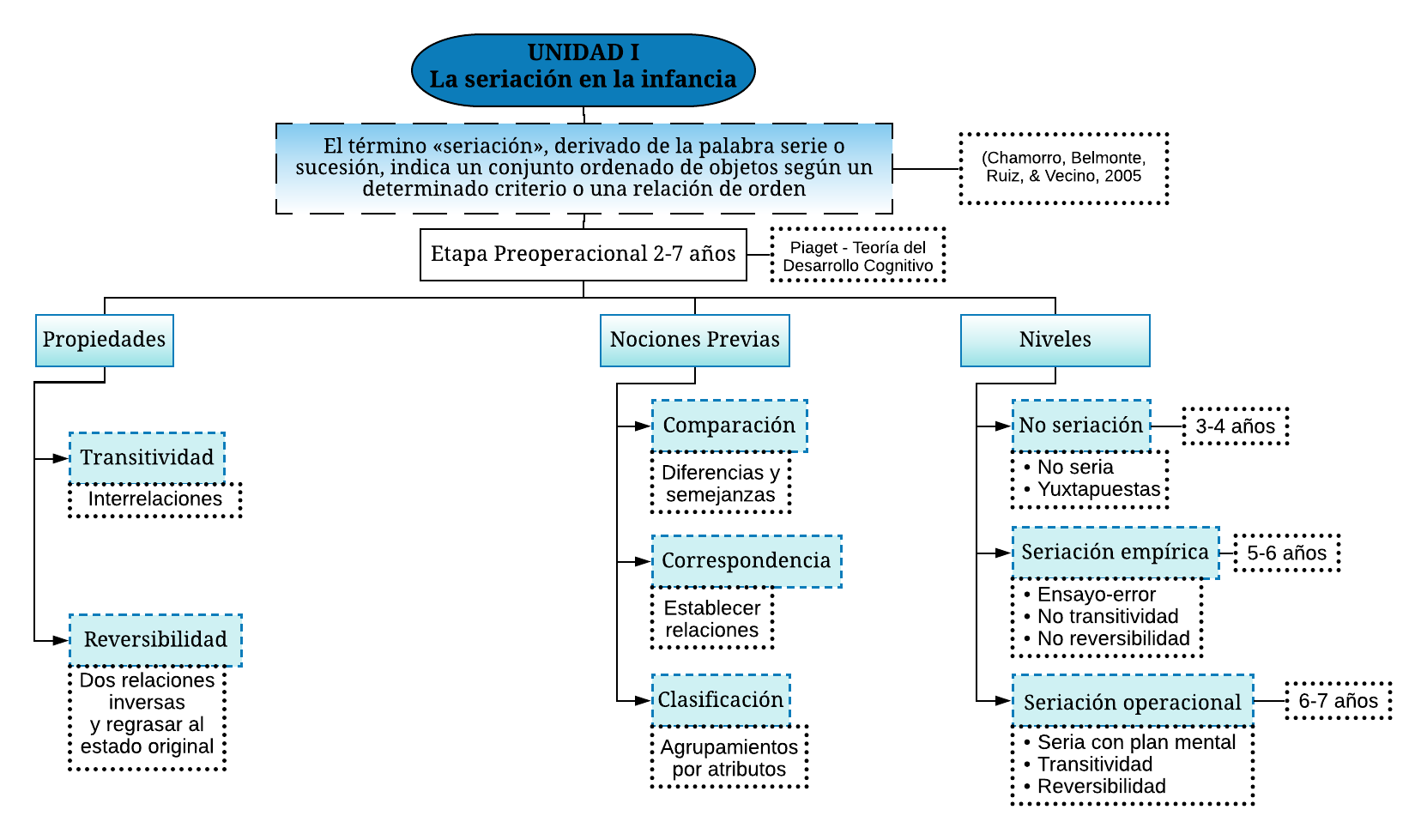 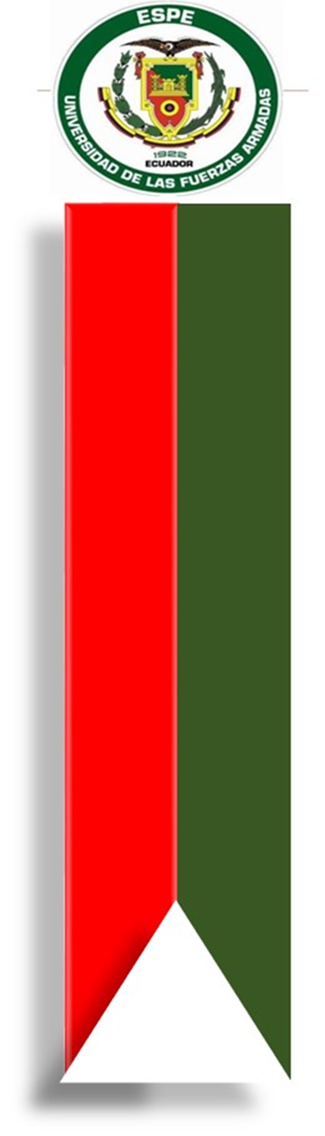 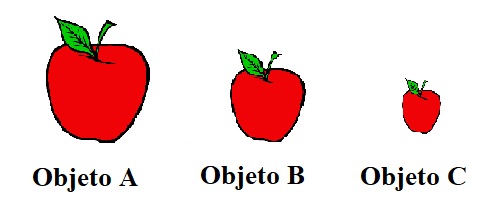 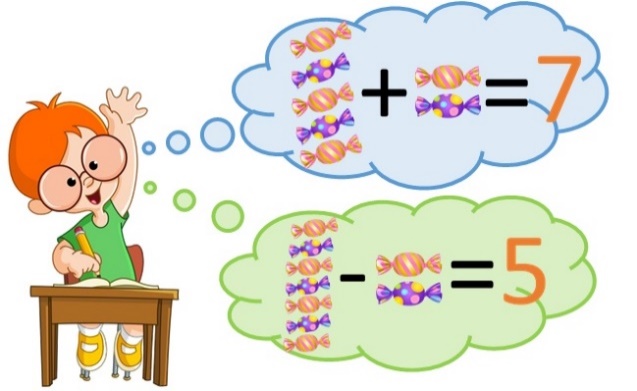 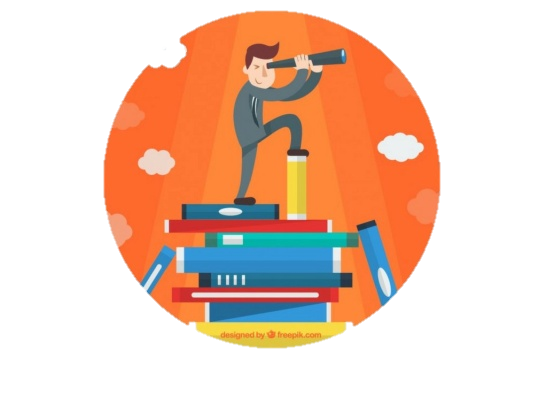 Metodología
Marco Teórico
TIC (Tecnologías de la información y comunicación)
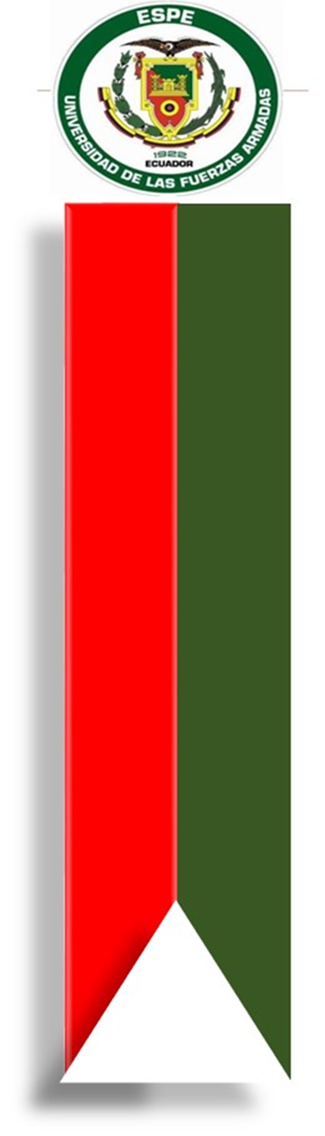 Tecnologías que se necesitan para la gestión y transformación de la información, y muy en particular el uso de ordenadores y programas que permiten crear, modificar, almacenar, proteger y recuperar esa información (Sánchez Duarte, 2008).
Hardware y software
TAC (Tecnologías del aprendizaje y del conocimiento)
Son las TIC aplicadas a la educación y al aprendizaje con una intención pedagógica y formativa, buscan mejorar los procesos de enseñanza-aprendizaje (Moya, 2013).
Hardware y software
Herramientas digitales (HD)
Son todos aquellos software o programas intangibles que se encuentran en los dispositivos o computadoras, donde les damos un uso y realizamos todo tipo de actividades, además de ayudarnos a interactuar más con la tecnología de hoy en día (Rod, s.f.).
Solamente software
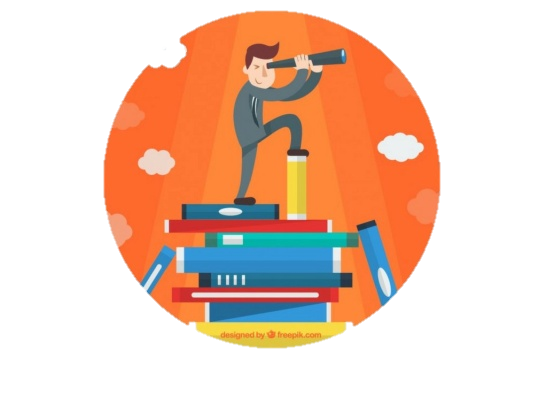 Metodología
Marco Teórico
Tipos de herramientas digitales (HD)
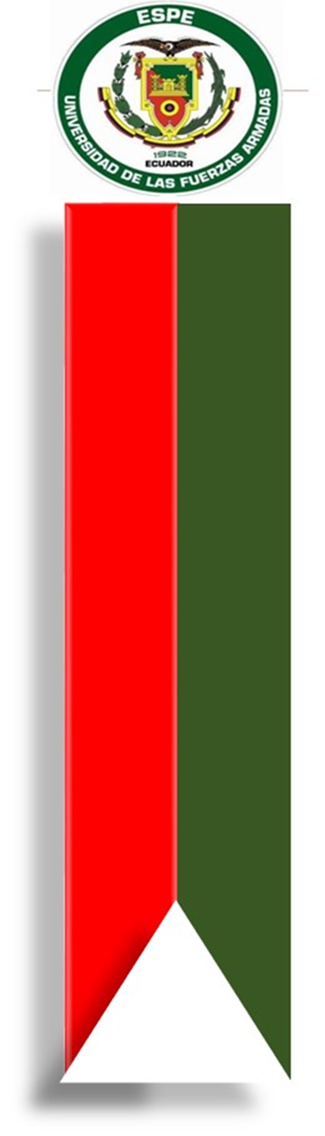 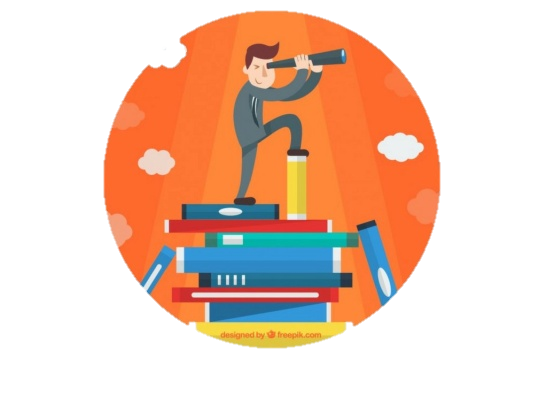 Metodología
Marco Teórico
Recomendaciones para el uso de la tecnología en educación infantil
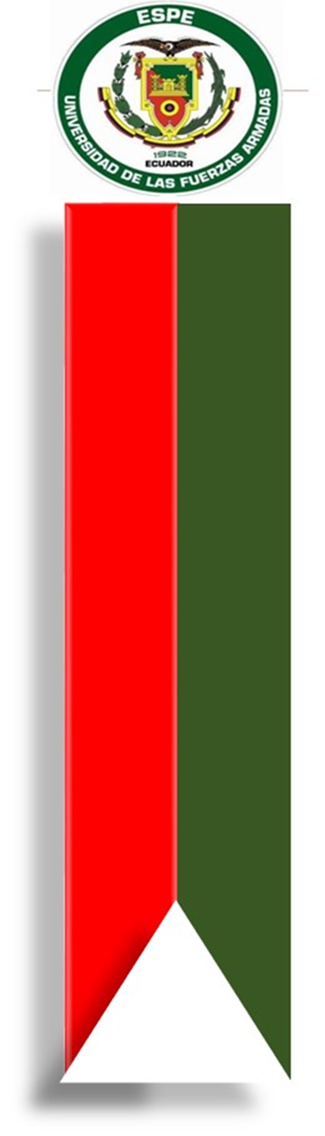 Es importante que los docentes sepan utilizar la tecnología, así como también que puedan enseñar diversos contenidos  a sus estudiantes mientras ambos desarrollan sus competencias digitales.
Competencias digitales
Acompañamiento
Debe existir acompañamiento y control del uso de la tecnología por parte de docentes y padres de familia o cuidadores.
Selección de material
Utilizar las herramientas digitales de manera dinámica y lúdica, siendo importante que el docente seleccione adecuadamente el material a utilizar.
Tiempo de uso
Niños de 3 a 5 años  →  Una hora al día (Academia de Pediatría de EEUU, 2019)
Niños entre 6 y 18 años  →  No mas de dos horas al día
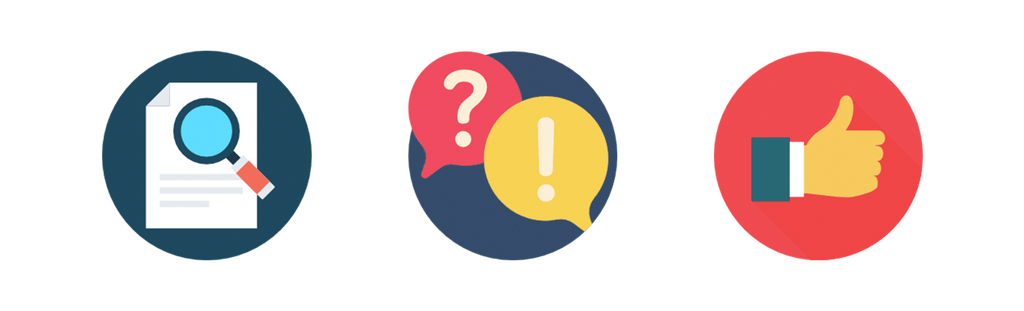 Metodología
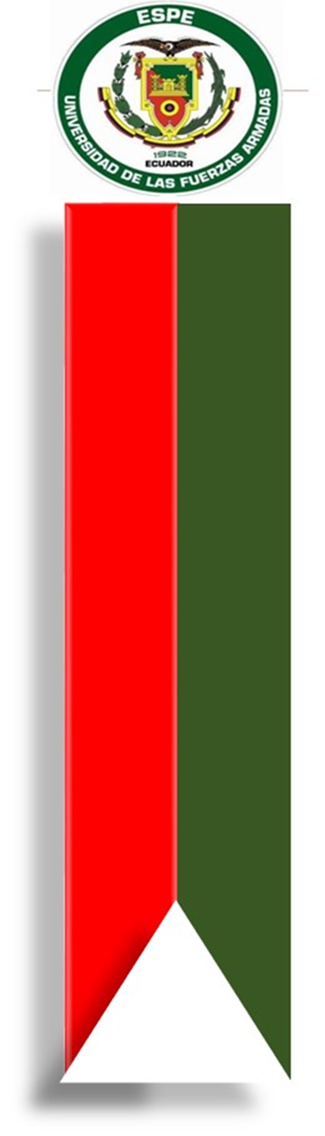 Tipo de estudio
Finalidad
Enfoque
Tipo
Modalidad
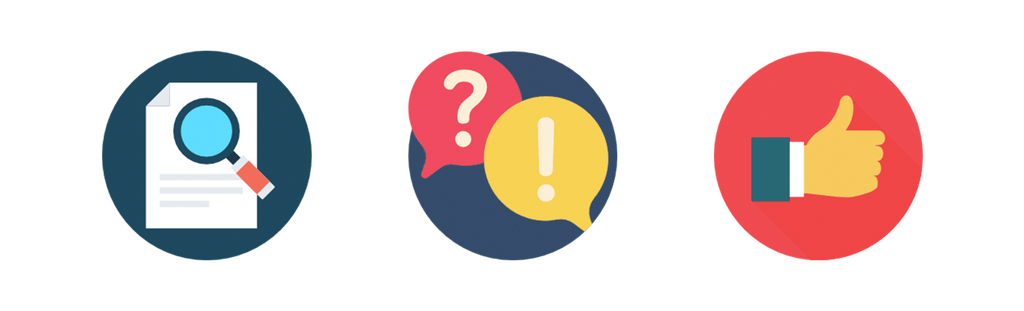 Metodología
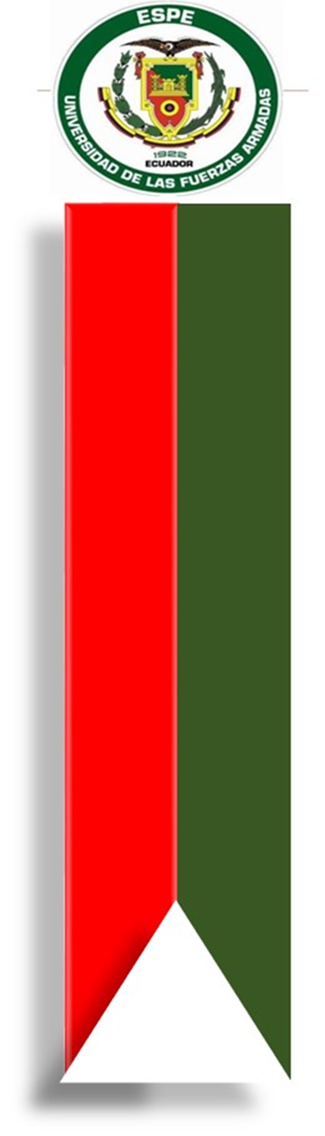 Población y Muestra
No Probabilístico / Intencional
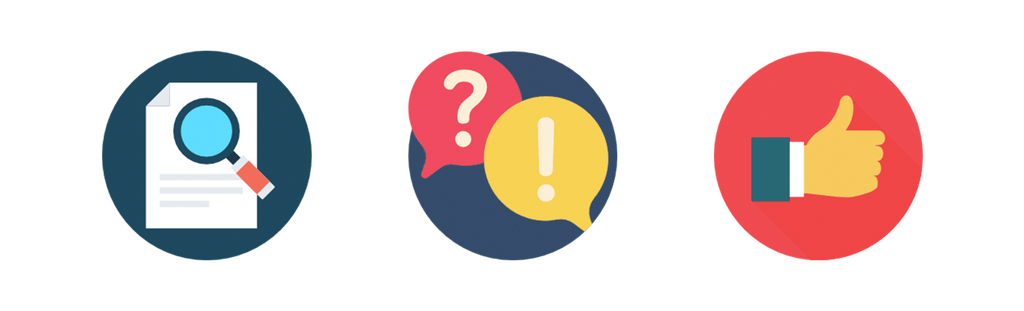 Metodología
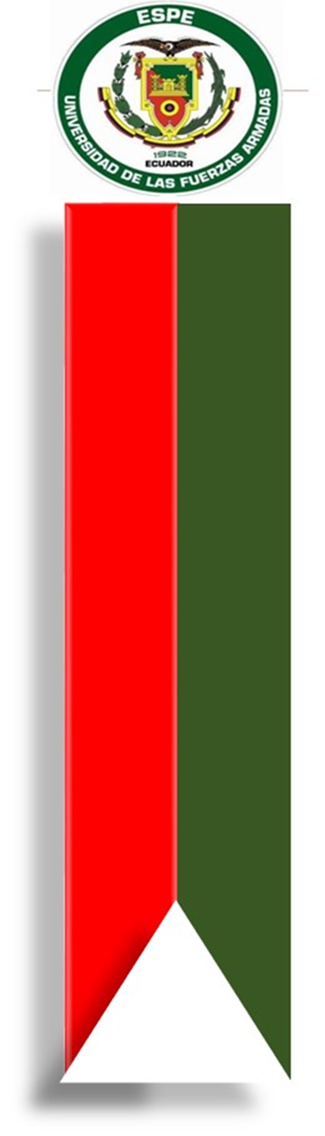 Instrumentos
Guía de observación
(docentes)
Observación Directa
Cuestionario
(docentes)
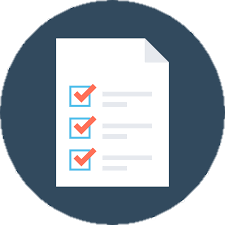 Resultados
Análisis e interpretación de los instrumentos aplicados a DOCENTES
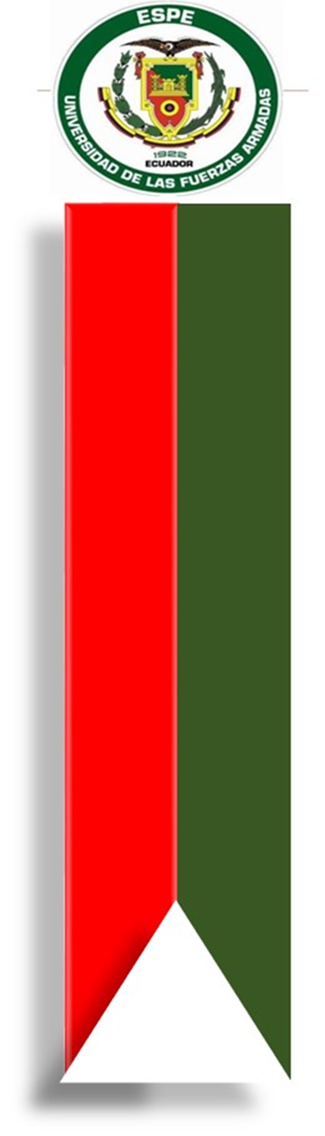 Dimensión 1: Conocimiento de las docentes sobre seriación
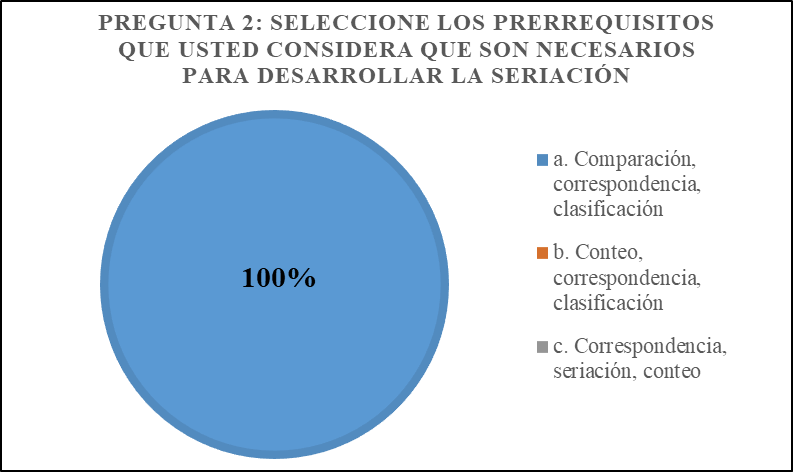 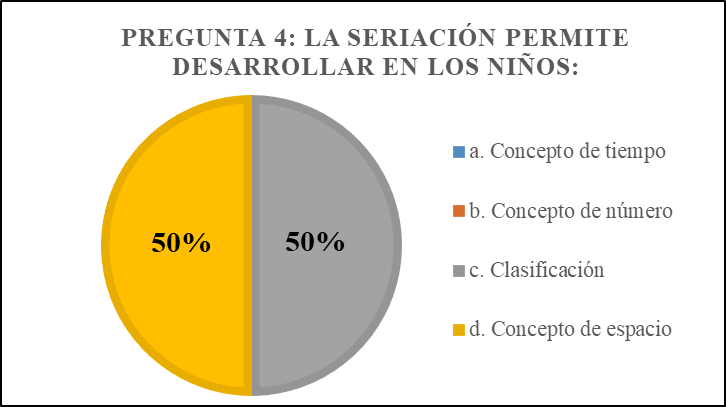 El nivel de conocimiento que tienen las docentes sobre el proceso de seriación en niños de 5 a 6 años es alto, pues la totalidad de las maestras acertaron esta la respuesta
Las docentes no son conscientes del papel que desempeña la seriación para con futuras habilidades matemáticas como la adquisición del concepto de número
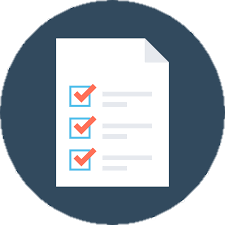 Resultados
Análisis e interpretación de los instrumentos aplicados a DOCENTES
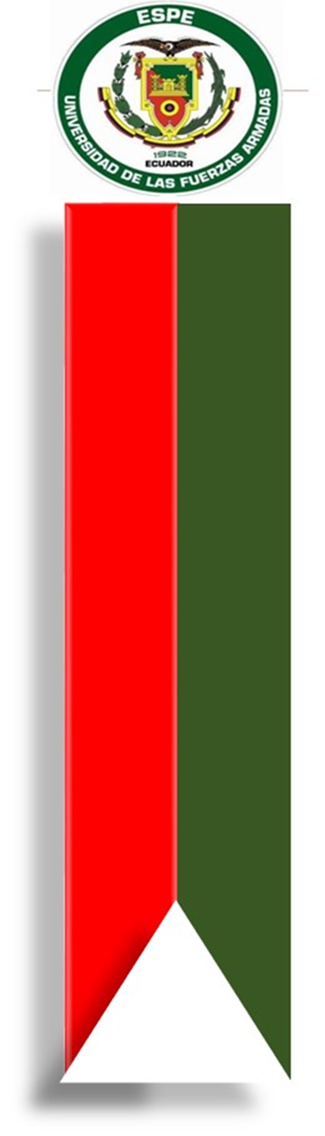 Dimensión 2: Conocimiento de las docentes sobre herramientas digitales
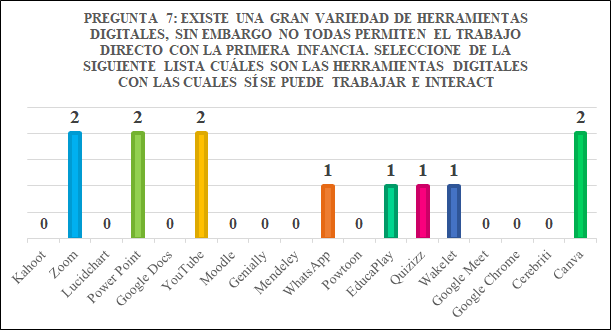 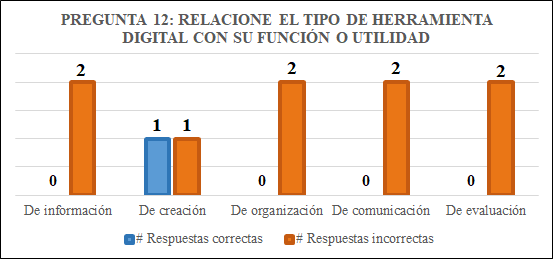 Las docentes sí conocen y utilizan en su enseñanza algunas herramientas digitales, pero no se percatan de la gran variedad de HD que existen para el trabajo en Ed. Infantil
Las educadoras tienen un nivel bajo de conocimiento sobre los tipos de herramientas digitales, ya que no saben la función que desempeña cada una dentro del ámbito educativo
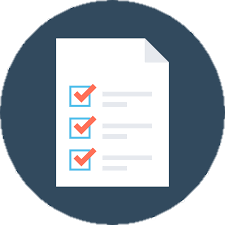 Resultados
Análisis e interpretación de los instrumentos aplicados a DOCENTES
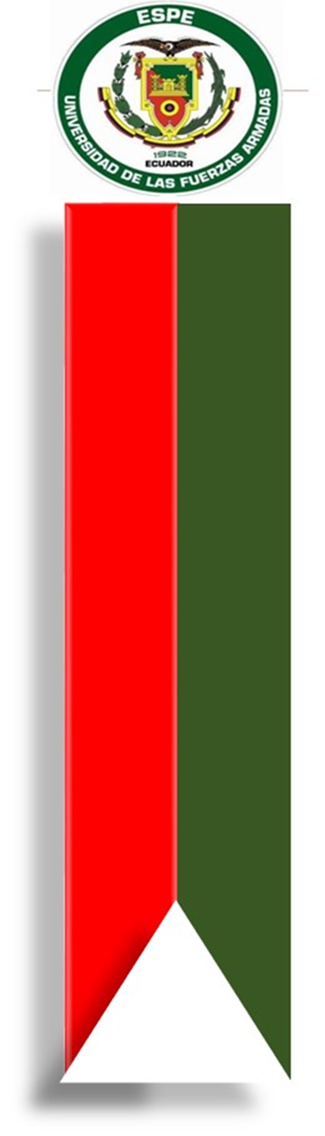 Dimensión 3: Creación de recursos con herramientas digitales
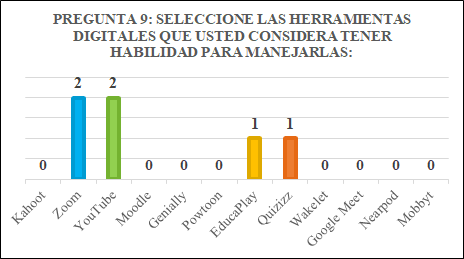 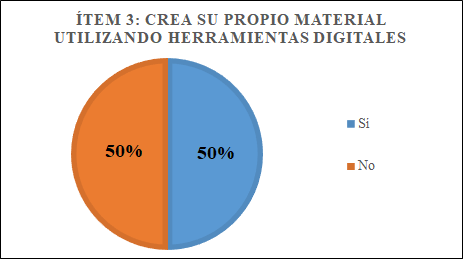 Las docentes tienen la habilidad para manejar correctamente las HD que usan en sus clases, sin embargo, éstas son relativamente pocas y con escasa innovación
Las educadoras sí suelen crear contenido con HD, sin embargo, no en todas sus clases aplican recursos de su autoría, sino que también utilizan materiales ya existentes
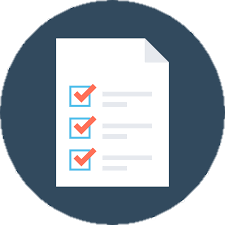 Resultados
Análisis e interpretación de los instrumentos aplicados a DOCENTES
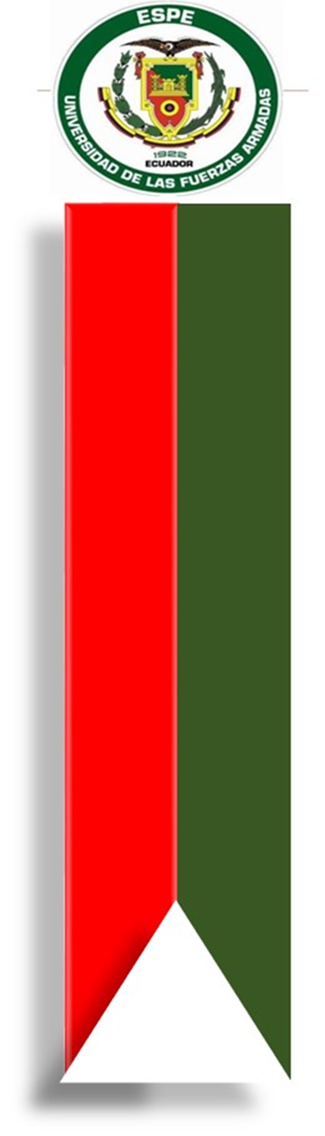 Dimensión 4: Aplicación de las herramientas digitales
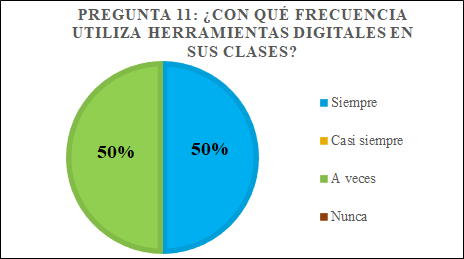 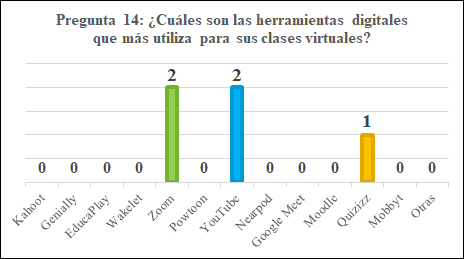 Utilizan diversas HD para desarrollar la seriación en medida de lo que conocen y las cuales permiten la interacción con los niños, de manera medianamente adecuada
A causa del Covid-19 la educación se ha trasladado a la virtualidad y las educadoras se vieron en la necesidad de adaptar sus estrategias metodológicas al contexto
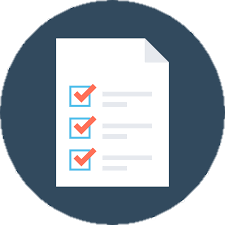 Resultados
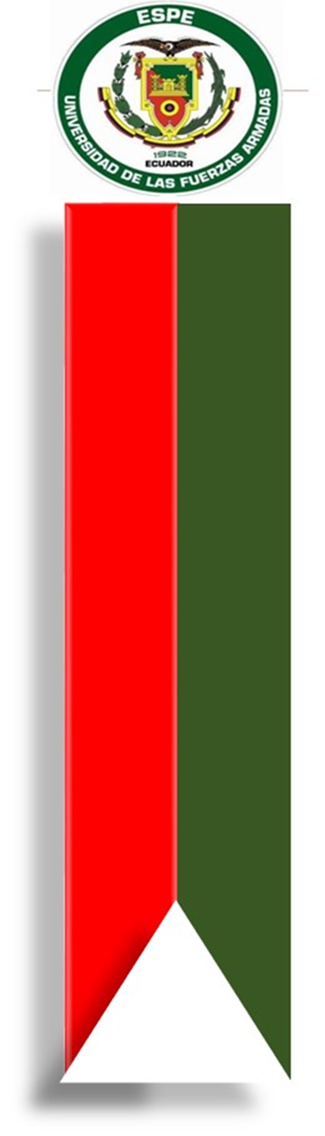 Análisis e interpretación de los instrumentos aplicados a          NIÑOS Y NIÑAS
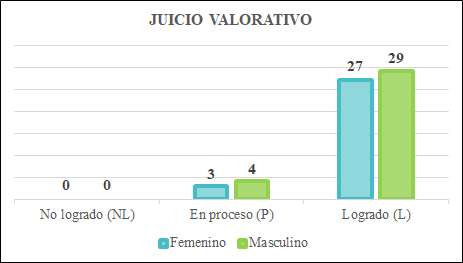 Puntuación
No seriación
0 – 3
No logrado
La mayor parte de la población infantil que se toma en consideración en esta investigación tienen niveles altos de desarrollo de la seriación y la minoría se encuentra en proceso de adquirir esta habilidad
S. empírica
4 - 7
En proceso
S. operacional
8 - 10
Logrado
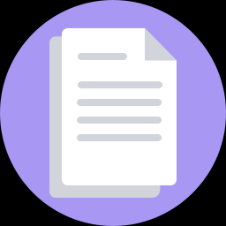 Conclusiones
Resultados
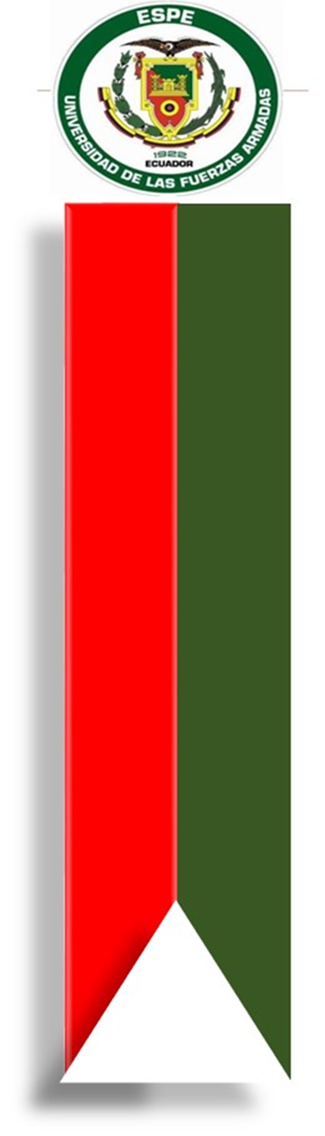 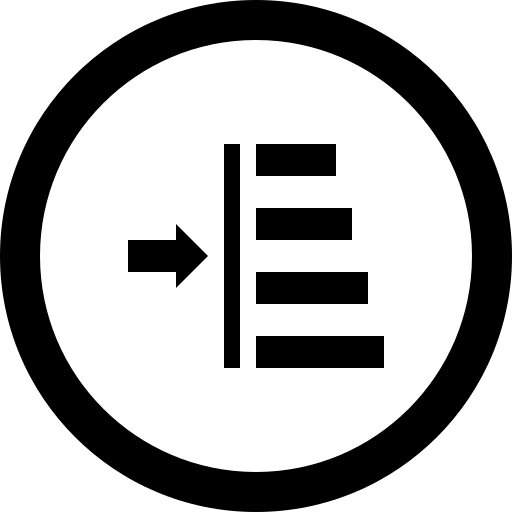 Conclusiones
Resultados
Recomendaciones
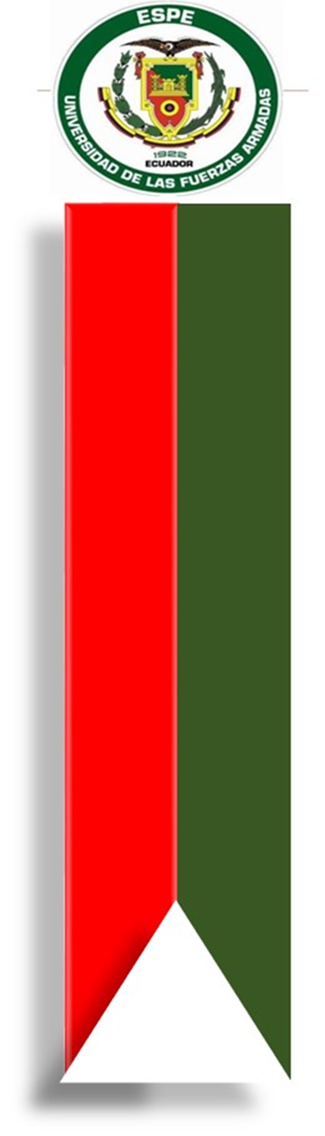 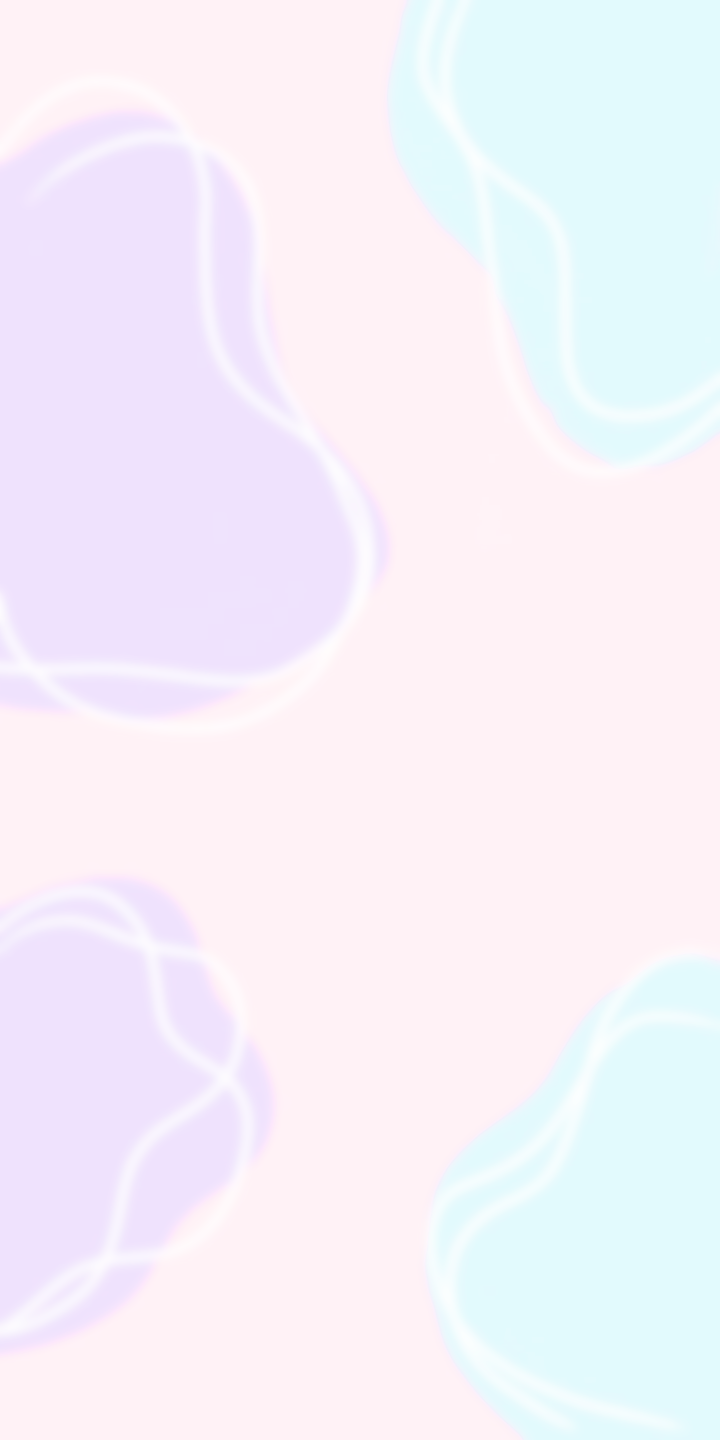 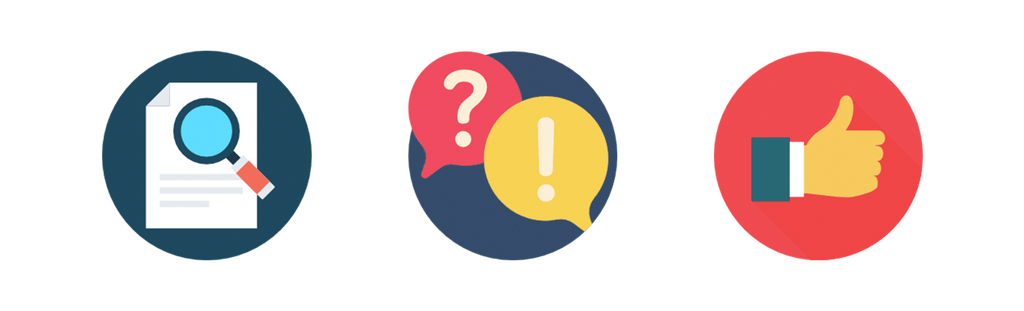 Propuesta
Conclusiones
Resultados
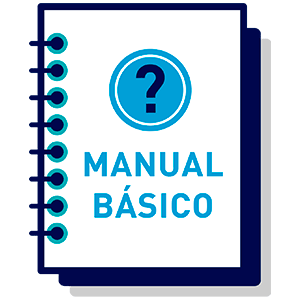 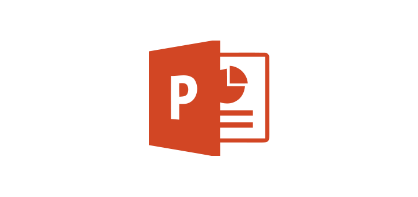 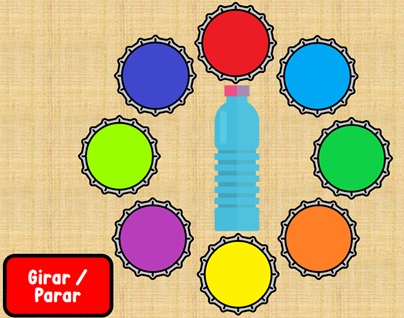 Objetivo General
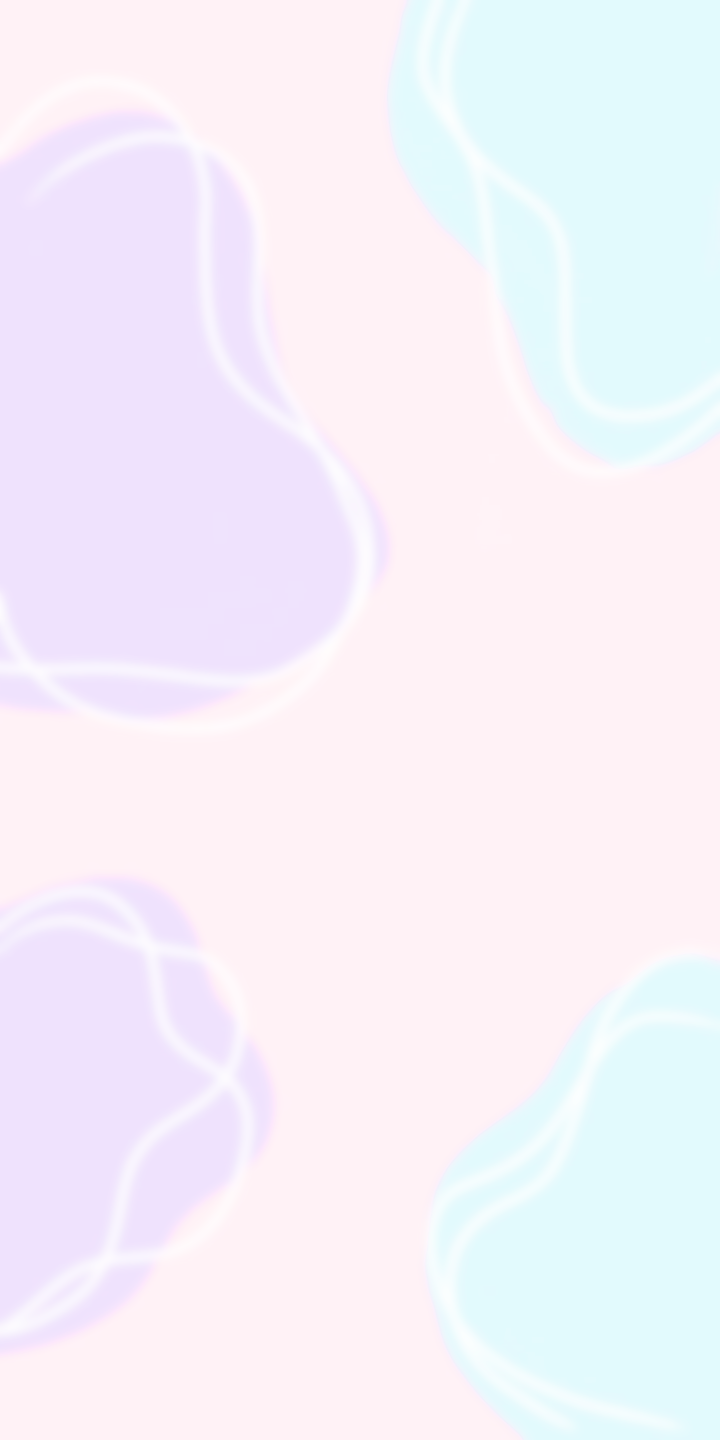 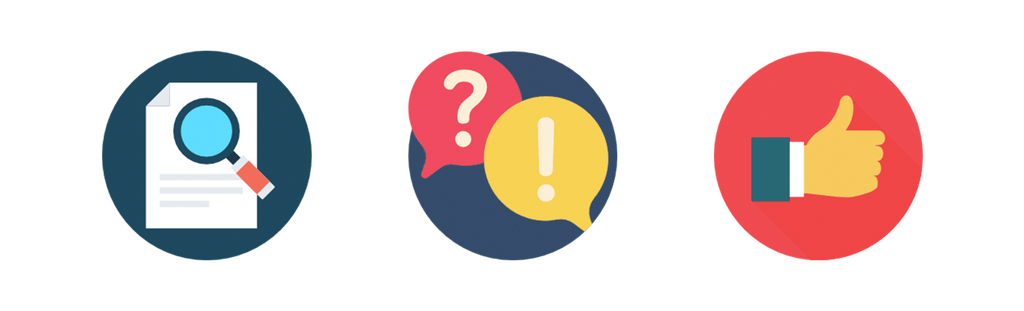 Propuesta
Conclusiones
Resultados
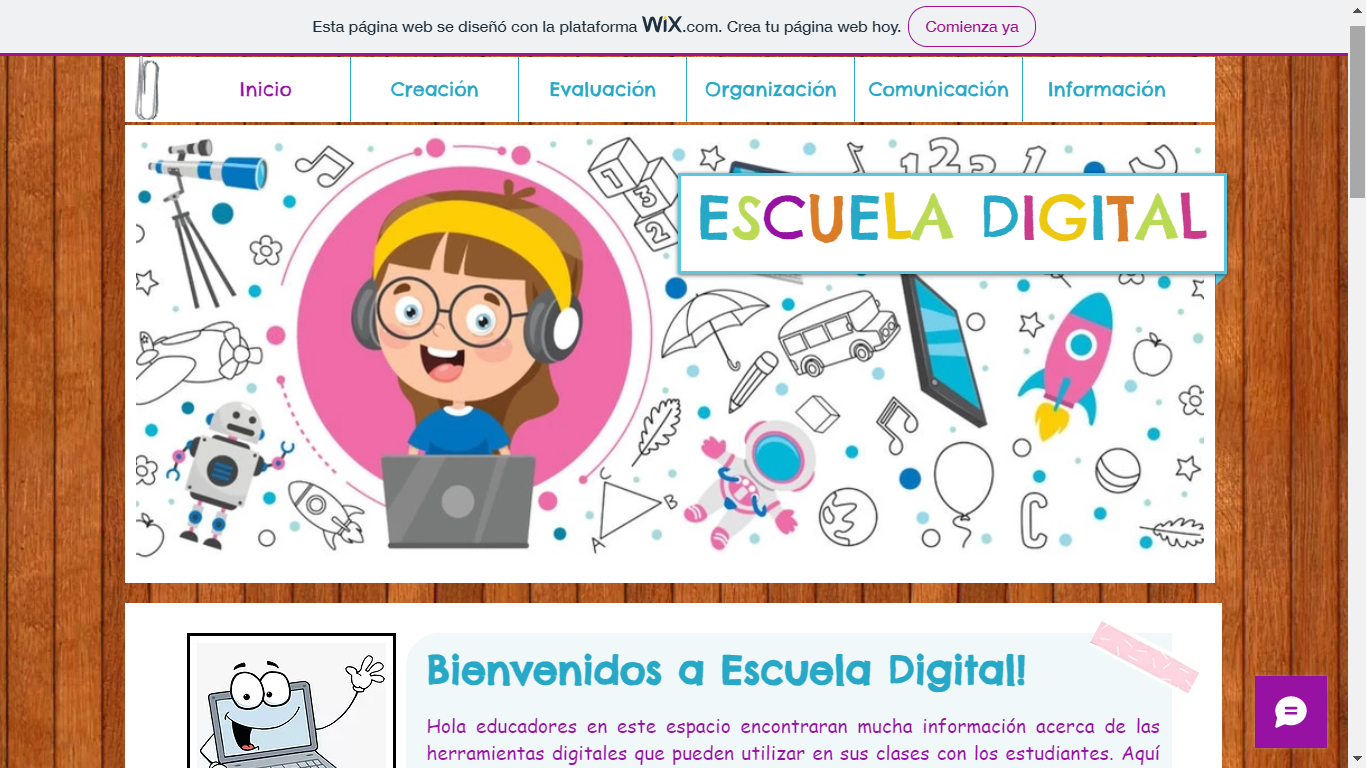 GuíaDigital
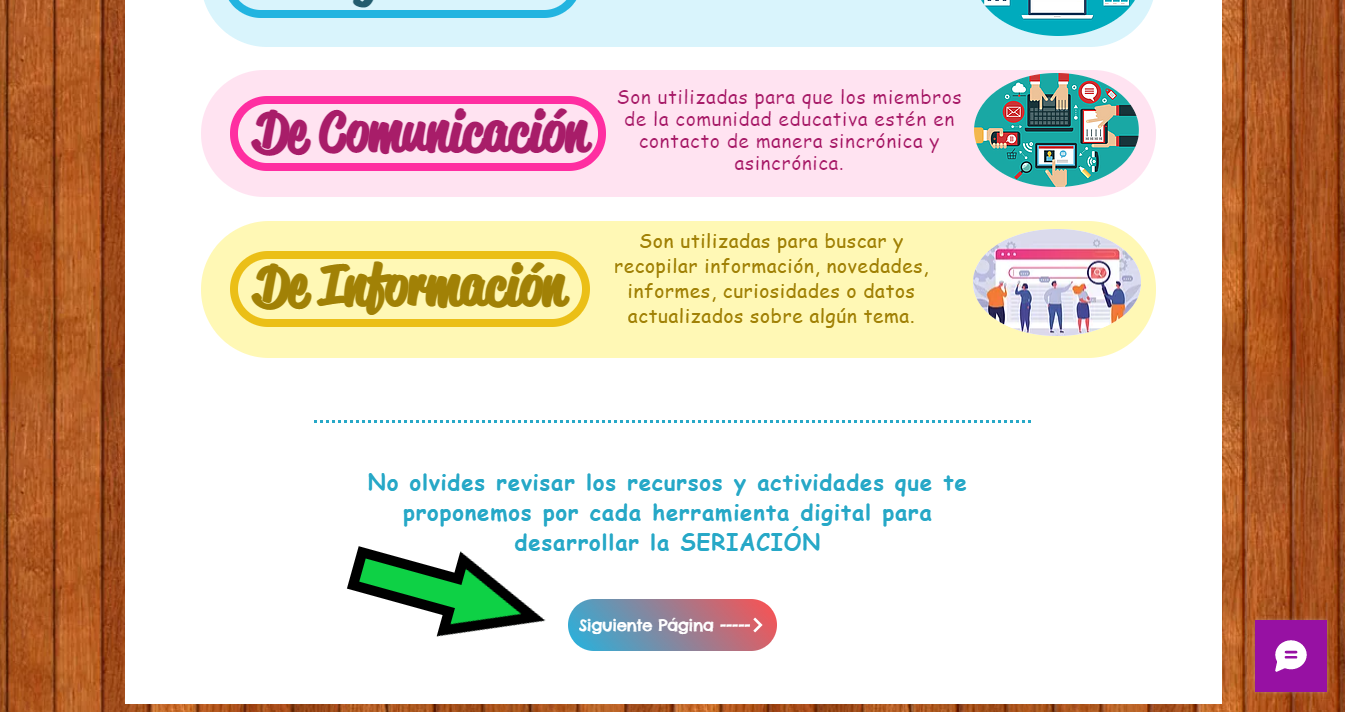 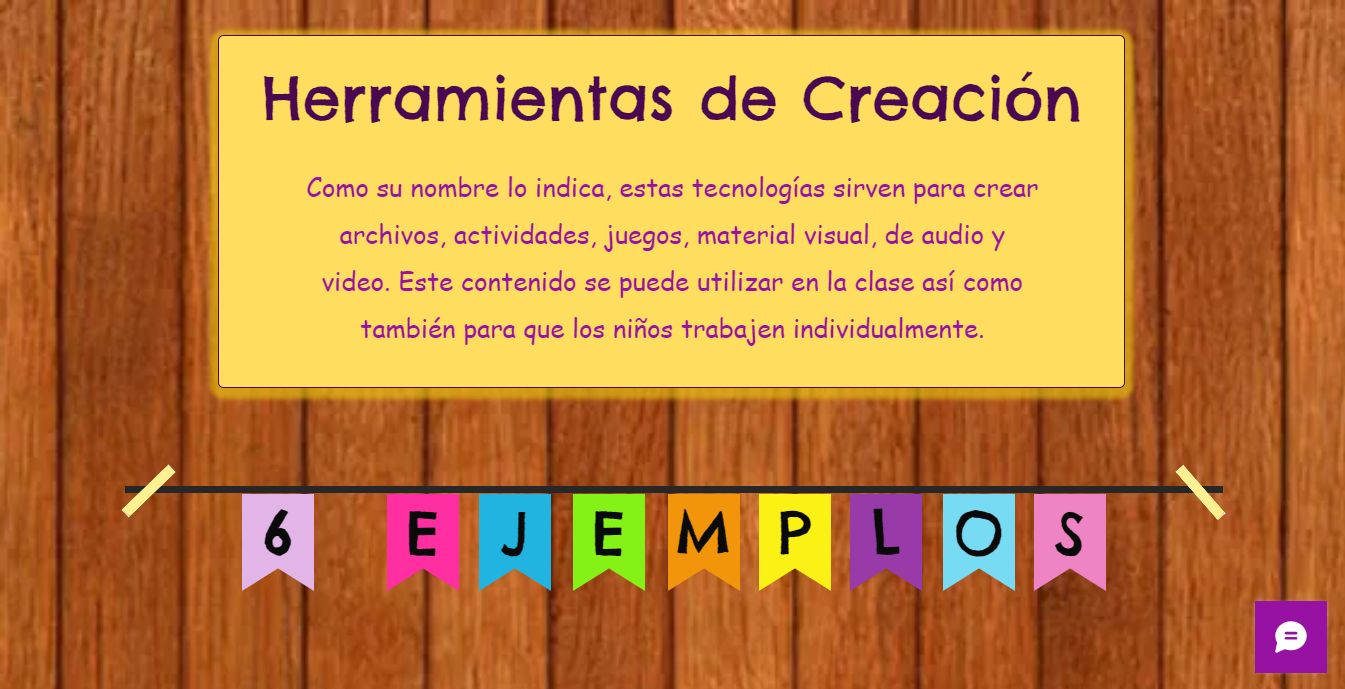 https://mbmena1.wixsite.com/escueladigital
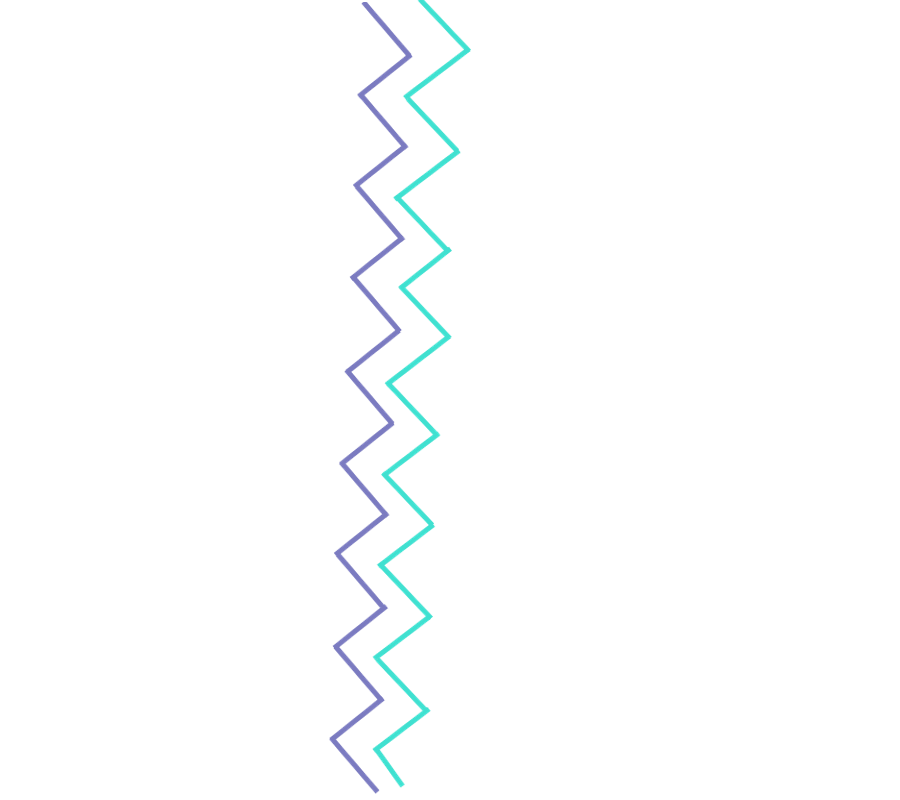 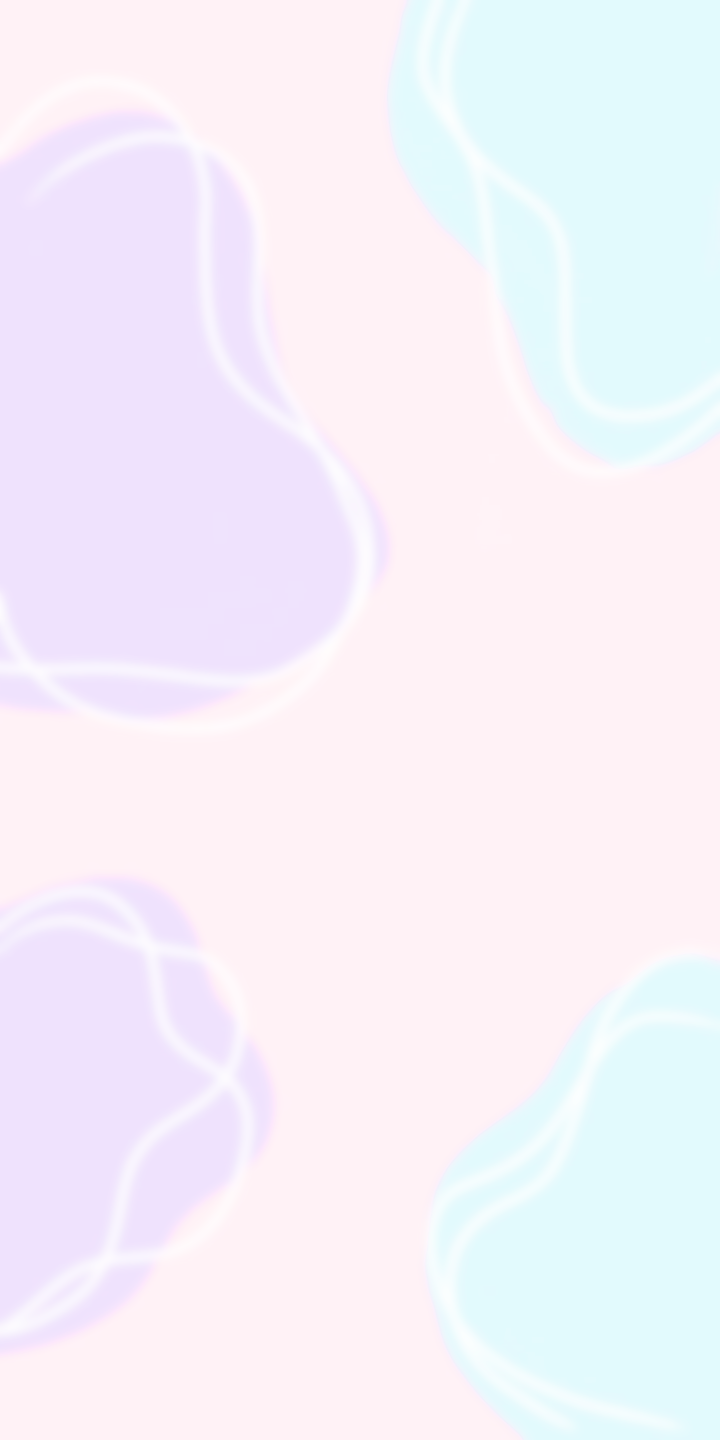 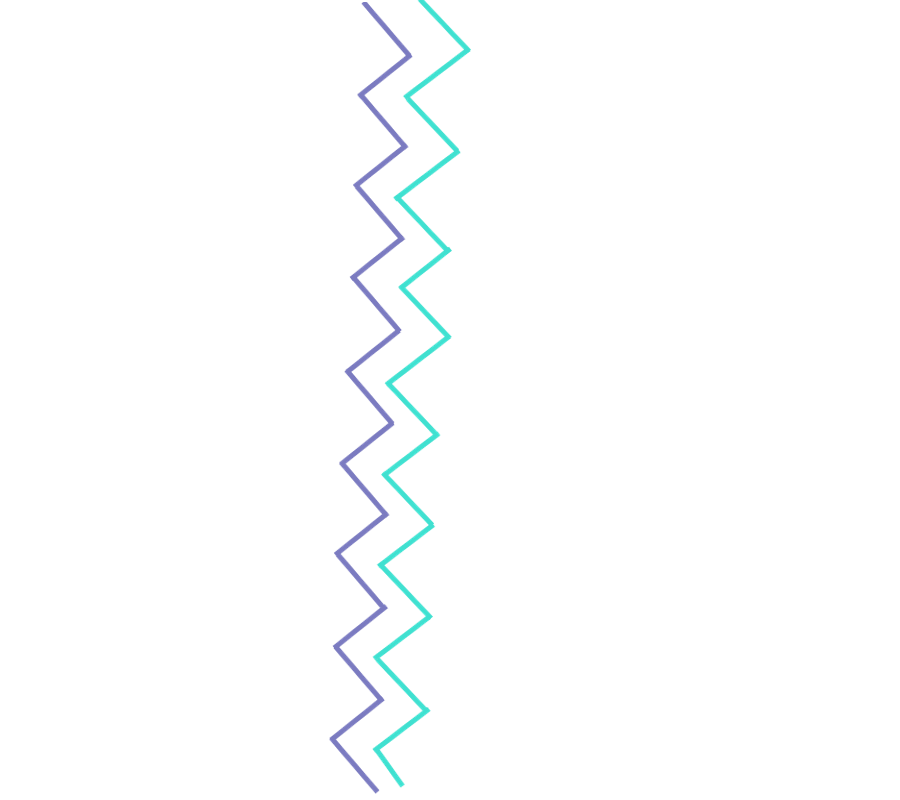 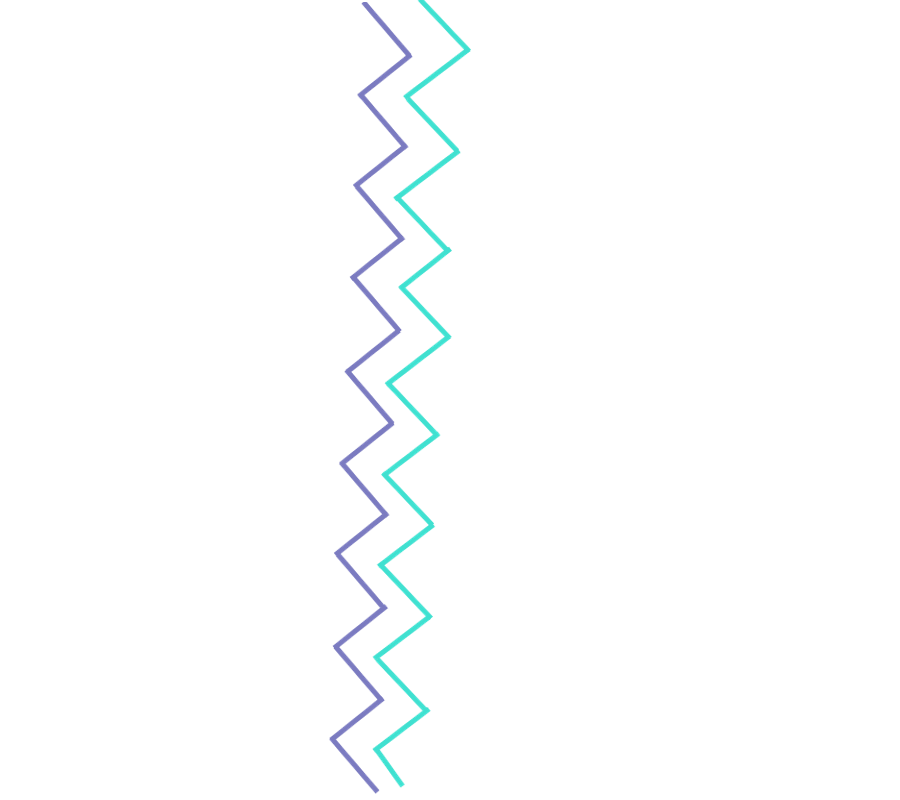 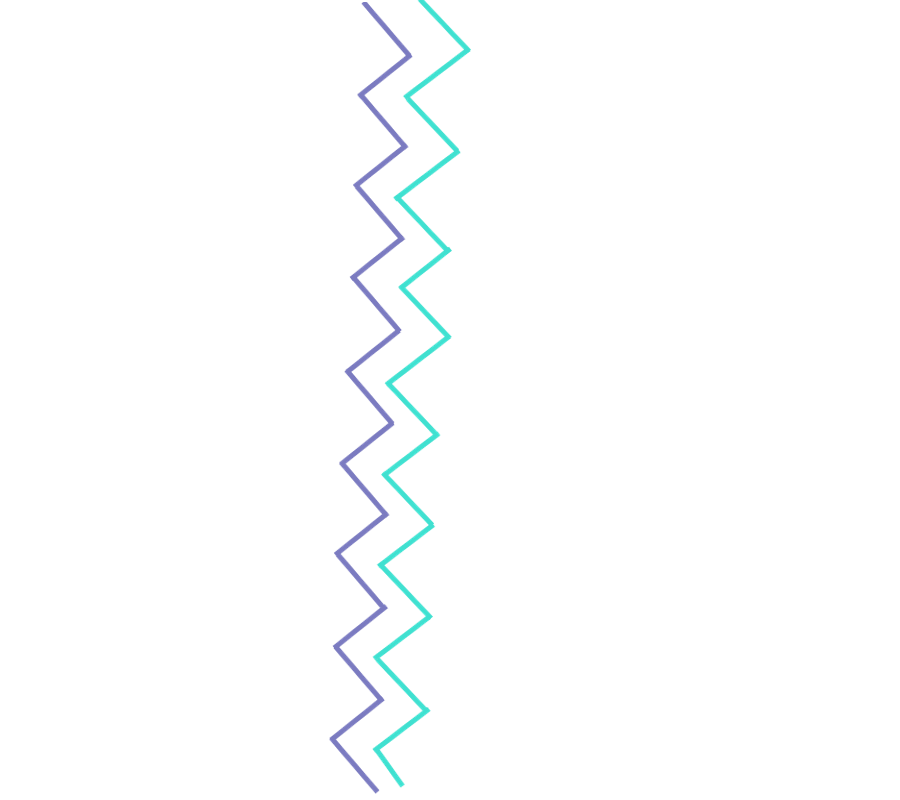 Gracias
Por su atención